ACTIVIDAD PARA TRABAJAR LA LECTOESCRITURA CON 4 PALABRAS
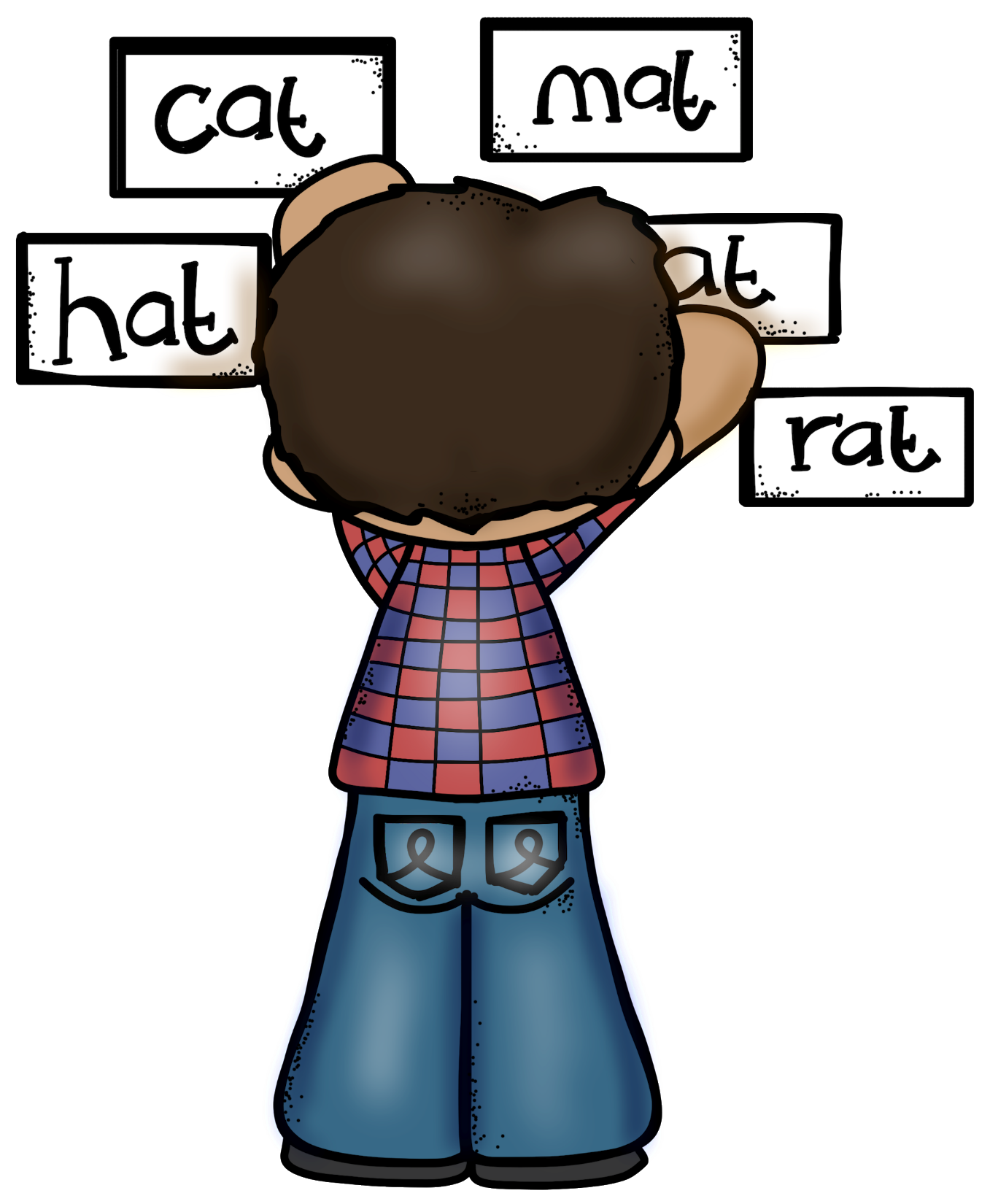 María Olivares para Orientación Andújar
Ordena las palabras para formar oraciones
muy
Maribel
es
.
guapa
cabeza
.
duele
la
Me
.
Mi
padre
es
médico
.
mamíferos
Los
son
delfines
prima
fiebre
.
tiene
Su